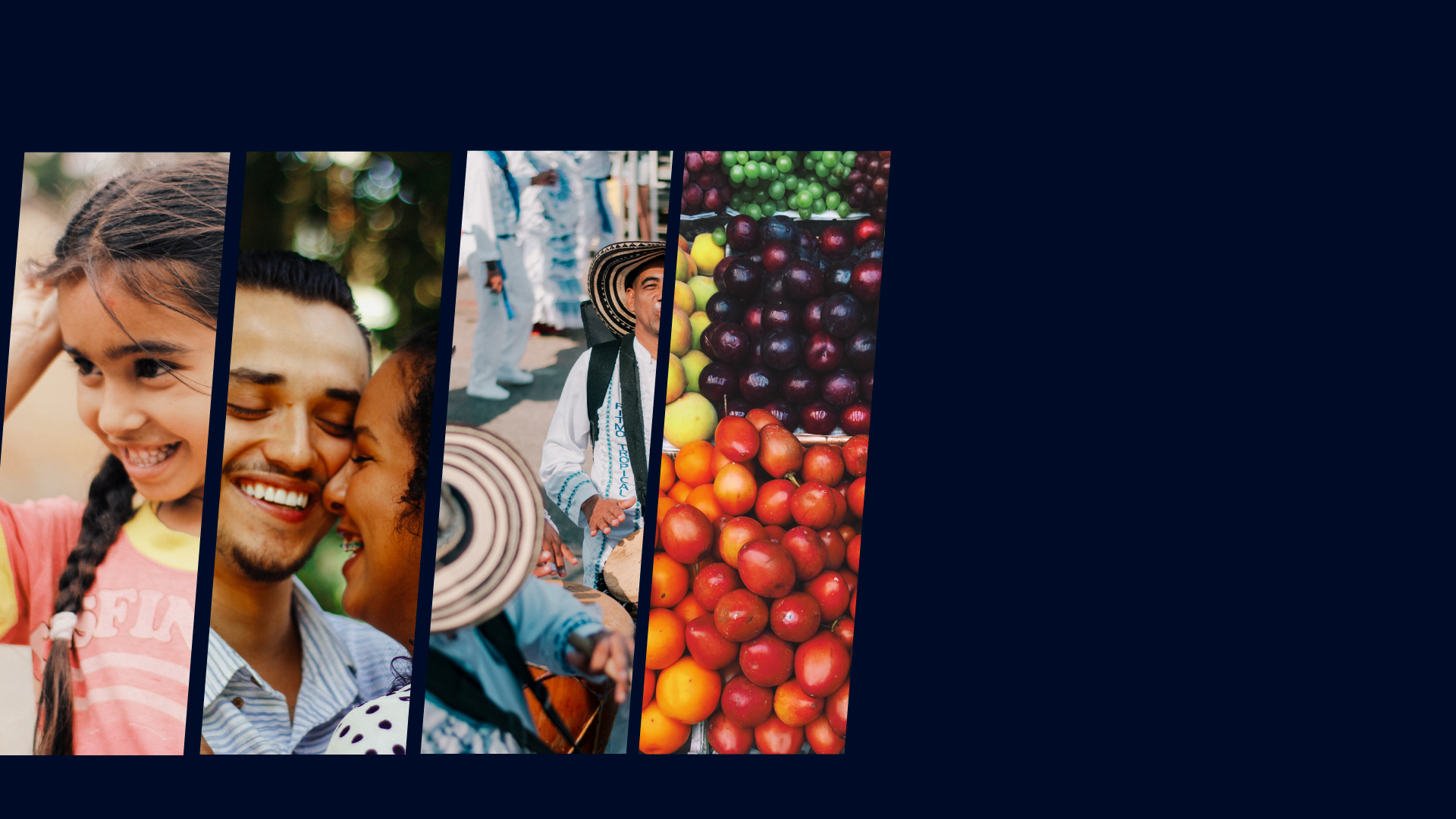 Actividad Legislativa 
Dirección de Asuntos Políticos 
Vicepresidencia de Asuntos Corporativos
Abril 2022
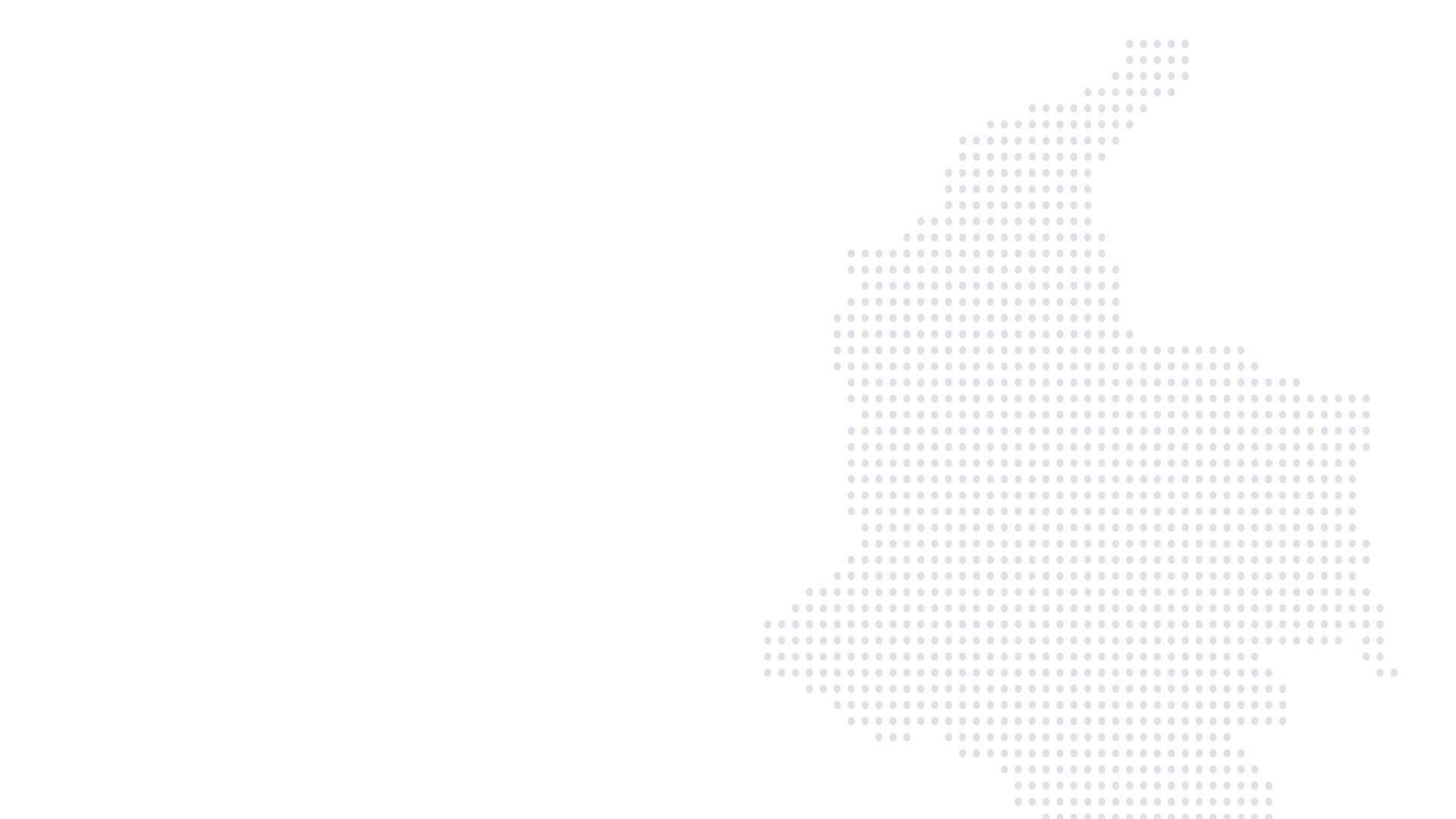 Agenda
Proyectos de Ley Legislatura 2021- 2022.
1.
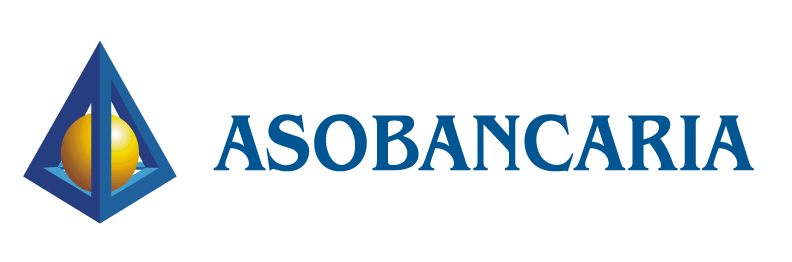 [Speaker Notes: El informe de sostenibilidad tiene tres grandes bloques de trabajo:

1. Informar: En esta línea de trabajo lo que busca el informe es servir de fuente de información a nuestros grupos de interés.
Información interna; al interior de Asobancaria, cada una de las áreas involucradas de acuerdo con los asuntos materiales se nutren de la información que se genera a través del informe. (tendencias, iniciativas, inversiones)
Información Externa – Entidades financieras: La segmentación del informe pretende que los bancos puedan compararse con sus pares, en términos de mejores prácticas, lo que lleva a que el sector pueda alienarse con las diferentes tendencias para cada asunto material.

2. Herramienta de gestión: Esta línea de trabajo busca poder identificar brechas en la gestión integral del gremio que puedan tener una gestión clara a través de los proyectos que se lideran al interior de Asobancaria.

3. Visibilización de proyectos integrales en sostenibilidad: La gestión del informe va más allá de generar y contabilizar algunos indicadores, la idea de “acercar la banca a los colombianos” permite que se puedan dar a conocer todos aquellos proyectos tangibles, que impulsan el desarrollo sostenible en el país, esto se materializa a través del reconocimiento entregado.]
1.
Proyectos de Ley Legislatura 2021- 2022.
[Speaker Notes: El informe de sostenibilidad tiene tres grandes bloques de trabajo:

1. Informar: En esta línea de trabajo lo que busca el informe es servir de fuente de información a nuestros grupos de interés.
Información interna; al interior de Asobancaria, cada una de las áreas involucradas de acuerdo con los asuntos materiales se nutren de la información que se genera a través del informe. (tendencias, iniciativas, inversiones)
Información Externa – Entidades financieras: La segmentación del informe pretende que los bancos puedan compararse con sus pares, en términos de mejores prácticas, lo que lleva a que el sector pueda alienarse con las diferentes tendencias para cada asunto material.

2. Herramienta de gestión: Esta línea de trabajo busca poder identificar brechas en la gestión integral del gremio que puedan tener una gestión clara a través de los proyectos que se lideran al interior de Asobancaria.

3. Visibilización de proyectos integrales en sostenibilidad: La gestión del informe va más allá de generar y contabilizar algunos indicadores, la idea de “acercar la banca a los colombianos” permite que se puedan dar a conocer todos aquellos proyectos tangibles, que impulsan el desarrollo sostenible en el país, esto se materializa a través del reconocimiento entregado.]
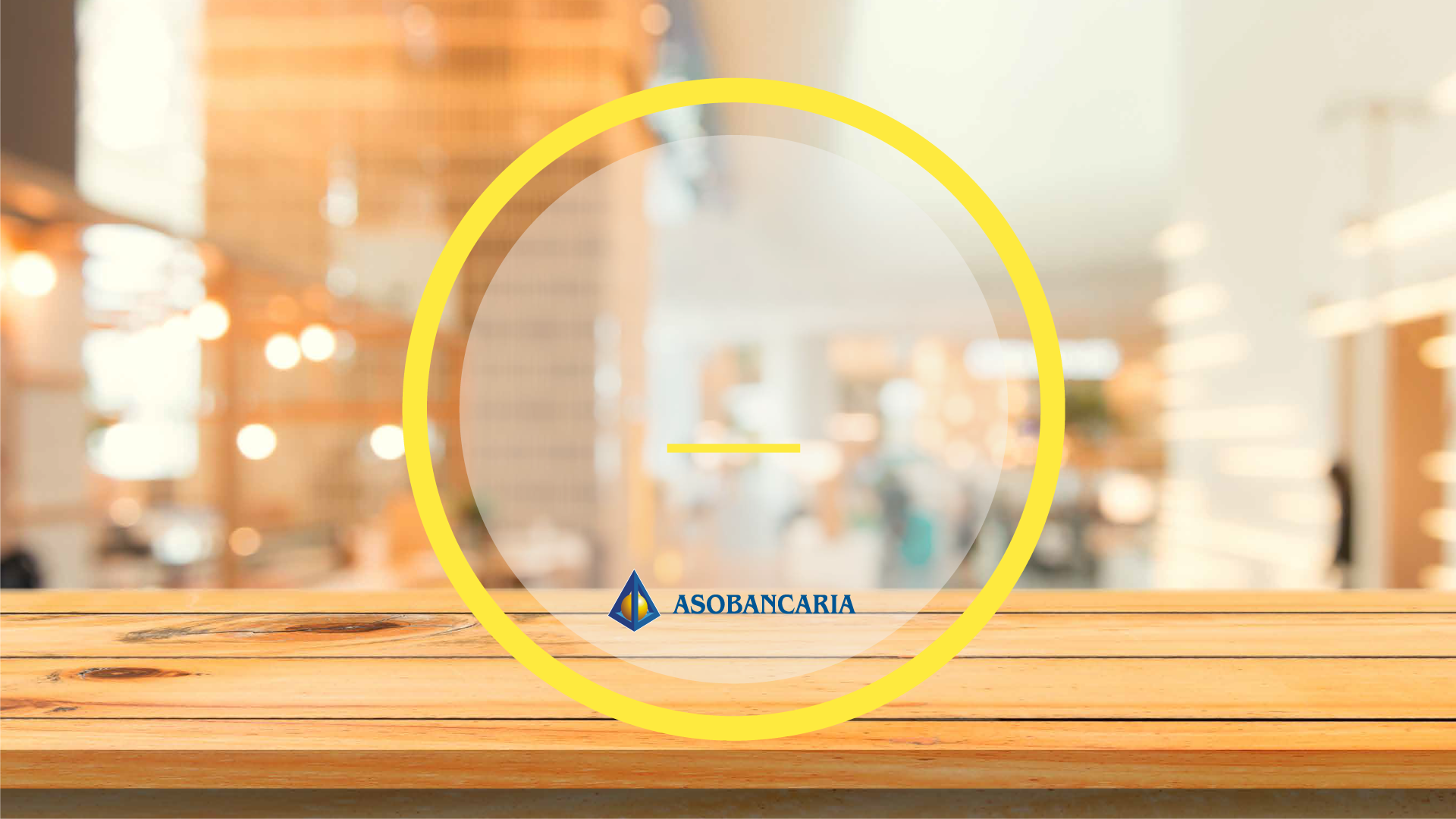 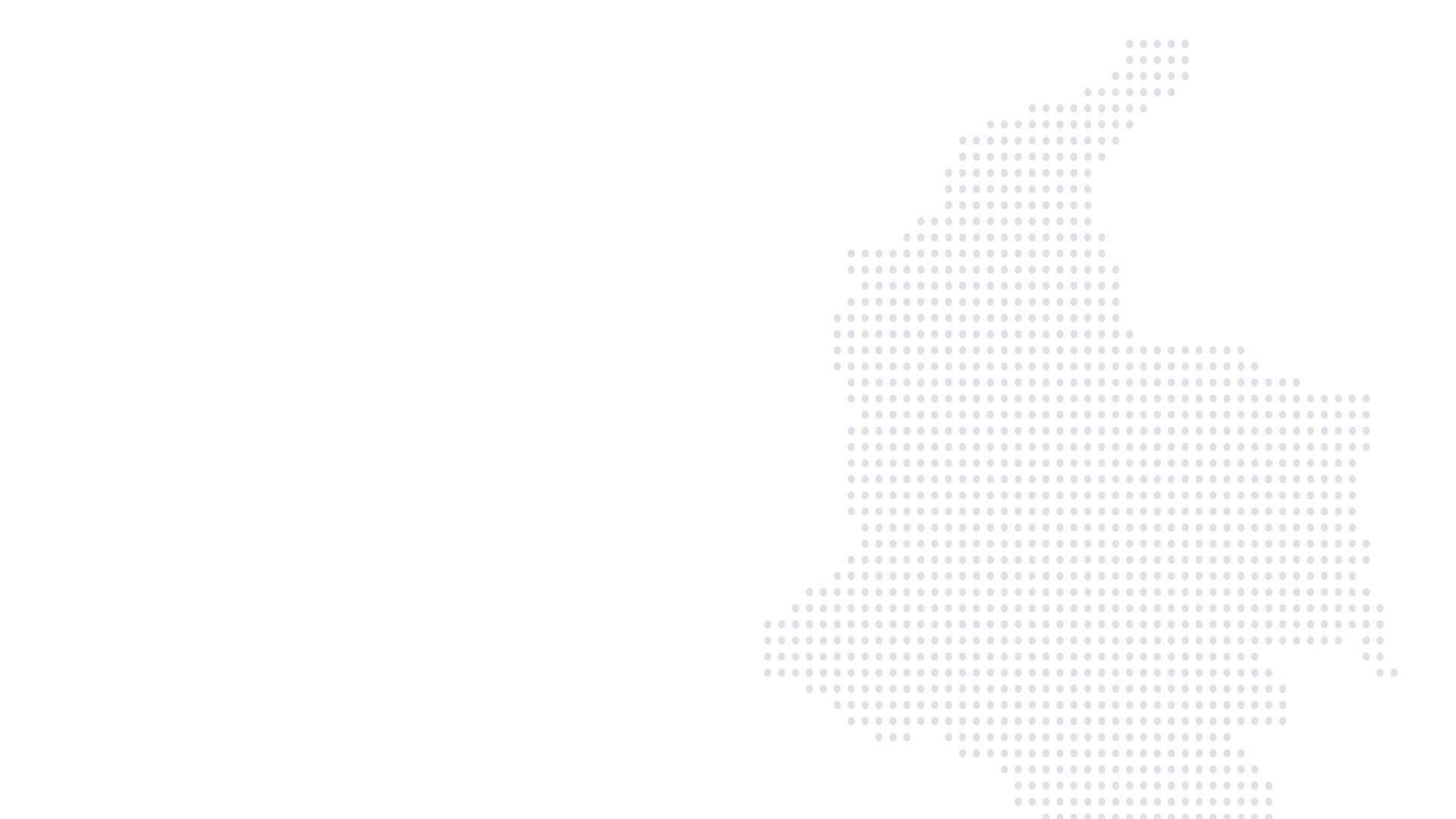 Proyecto de Ley 337 de 2022 “Sistema de Pagos”.
Autor: Ministerio de Hacienda y Crédito Público.
Ponentes: Sen. Fernando Araujo (Coordinador); Sen. Efraín Cepeda, Mauricio Gómez, Edgar Díaz, José Alfredo Gnecco y María del Rosario Guerra. 
Estado: Pendiente Radicación Ponencia para Primer Debate. 

Temas a tratar:

Acceso y financiamiento para la construcción de la equidad.

Facultades reglamentarias para el Gobierno Nacional. (Licencias Modulares, régimen de sociedades inscritas, capital mínimo).  

Microcrédito para combatir el “gota a gota”, con especial énfasis en el sector agropecuario.

Respaldo del FNG a: microcréditos otorgados a informales, créditos otorgados a pequeños y medianos productores y créditos de bajo monto. 

Supervisión nuevos actores (Postales).

Disminución carga tributaria en pagos electrónicos.
Informe Actividad Legislativa
Legislatura 2020 - 2021
Vicepresidencia de Asuntos Corporativos  
Octubre de 2020
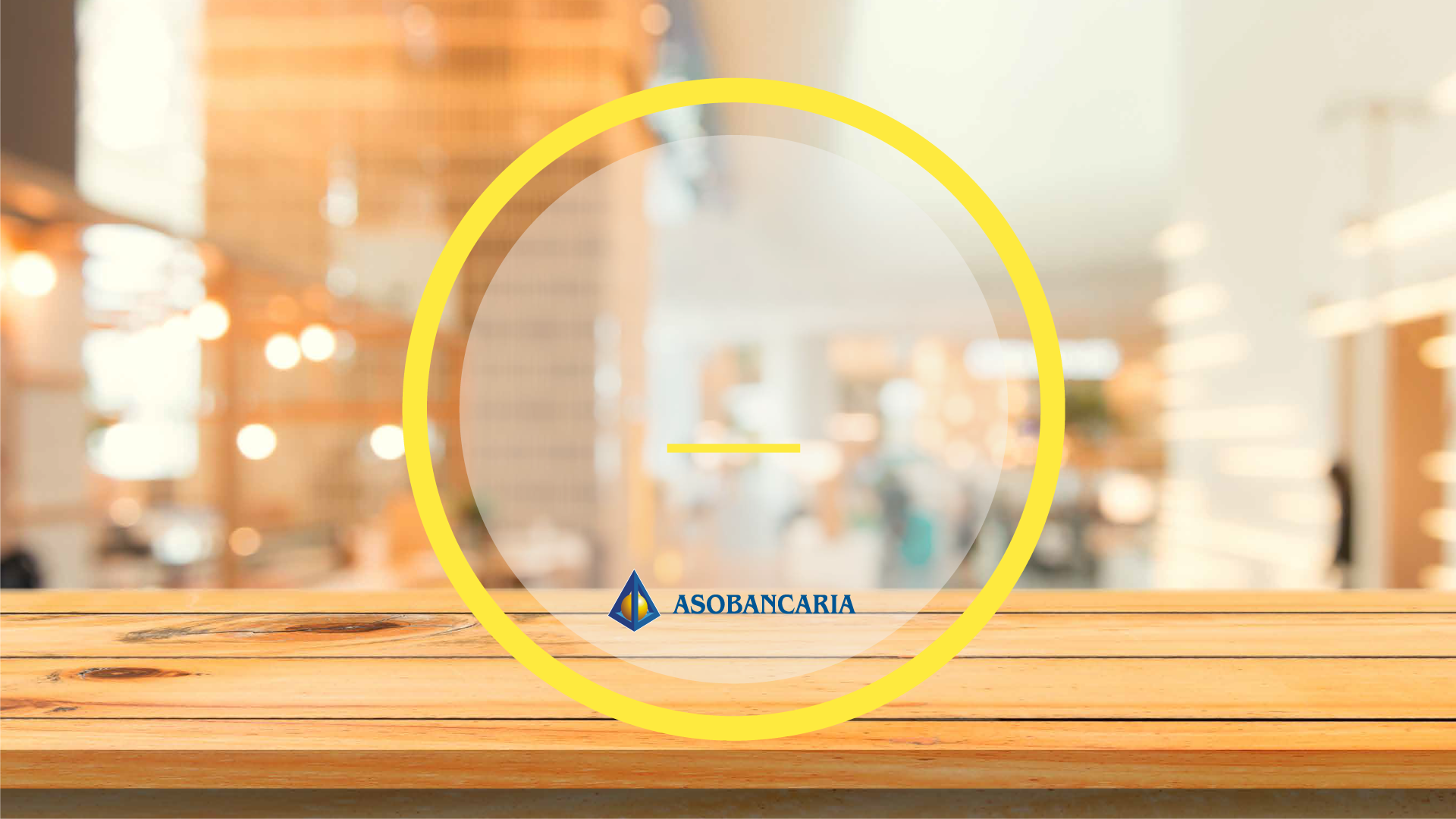 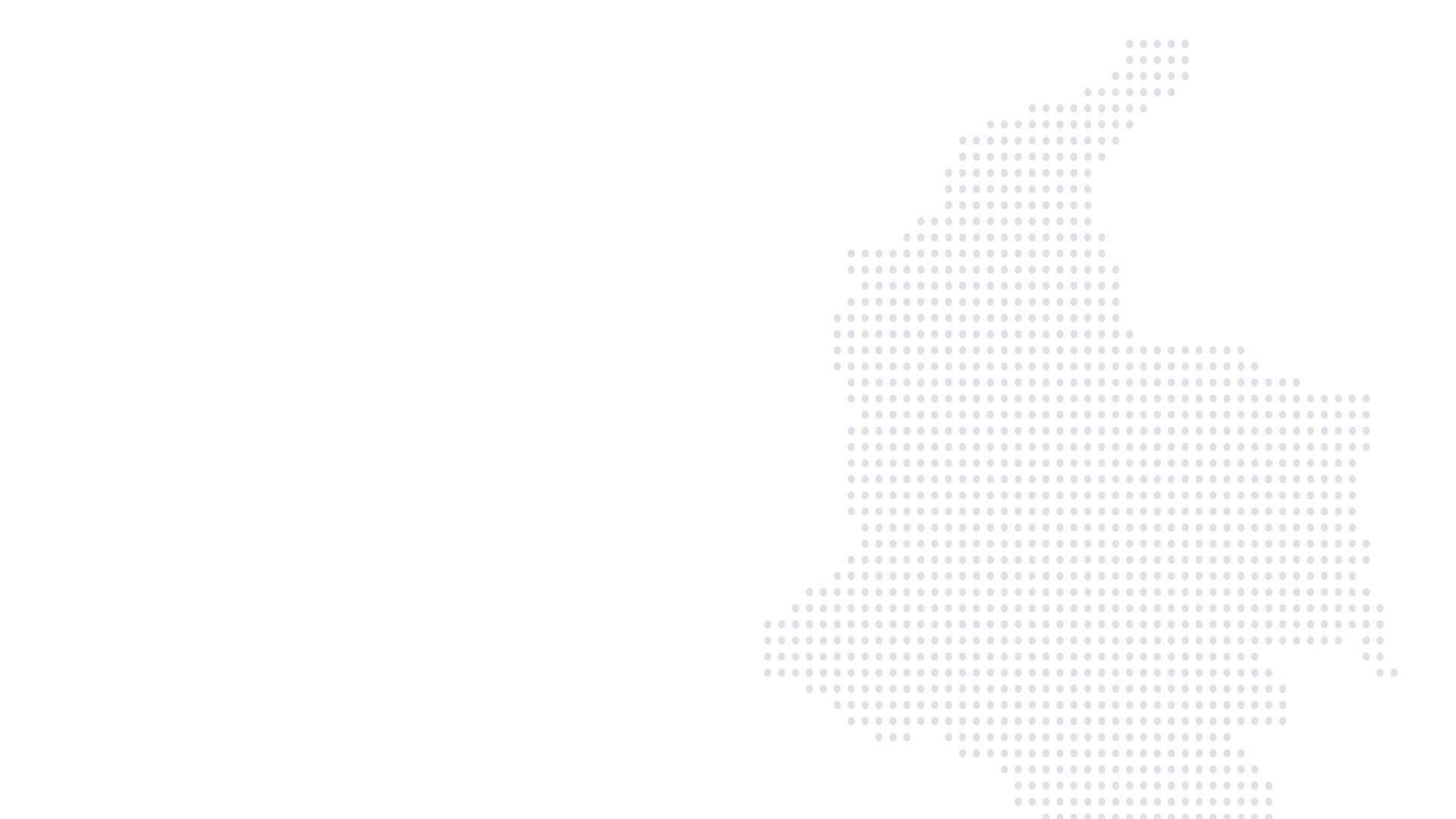 PL 109 de 2021 Senado
Microcrédito 

Autor: Sen. Efraín Cepeda 
Ponentes: Sen. Efraín Cepeda y Sen. Ciro Ramírez.
Estado: Pendiente Primer Debate en la Comisión Tercera del Senado de la República.  
Aspectos Generales: Establece que los bancos, forzosa y gradualmente, deberán destinar al menos el 5 % del total de su cartera para financiar microcréditos. El 50% de ese porcentaje deberá destinarse a créditos para estratos 1, 2 y 3. 
Tiene concepto negativo del Ministerio de Hacienda.
Audiencia Pública programada para el 5 de abril.
PL 198 de 2021 Cámara
Procesos Ejecutivos 

Autor: Rep. Cesar Lorduy. 
Ponentes: Rep. Cesar Lorduy. 
Estado: Aprobado en Primer Debate en la Comisión Primera de la Cámara de Representantes.
Aspectos Generales:
Establece la suspensión de los procesos ejecutivos de mínima y menor cuantía, hasta 10 meses después de decretada de emergencia sanitaria.
Informe Actividad Legislativa
Legislatura 2020 - 2021
Vicepresidencia de Asuntos Corporativos  
Octubre de 2020
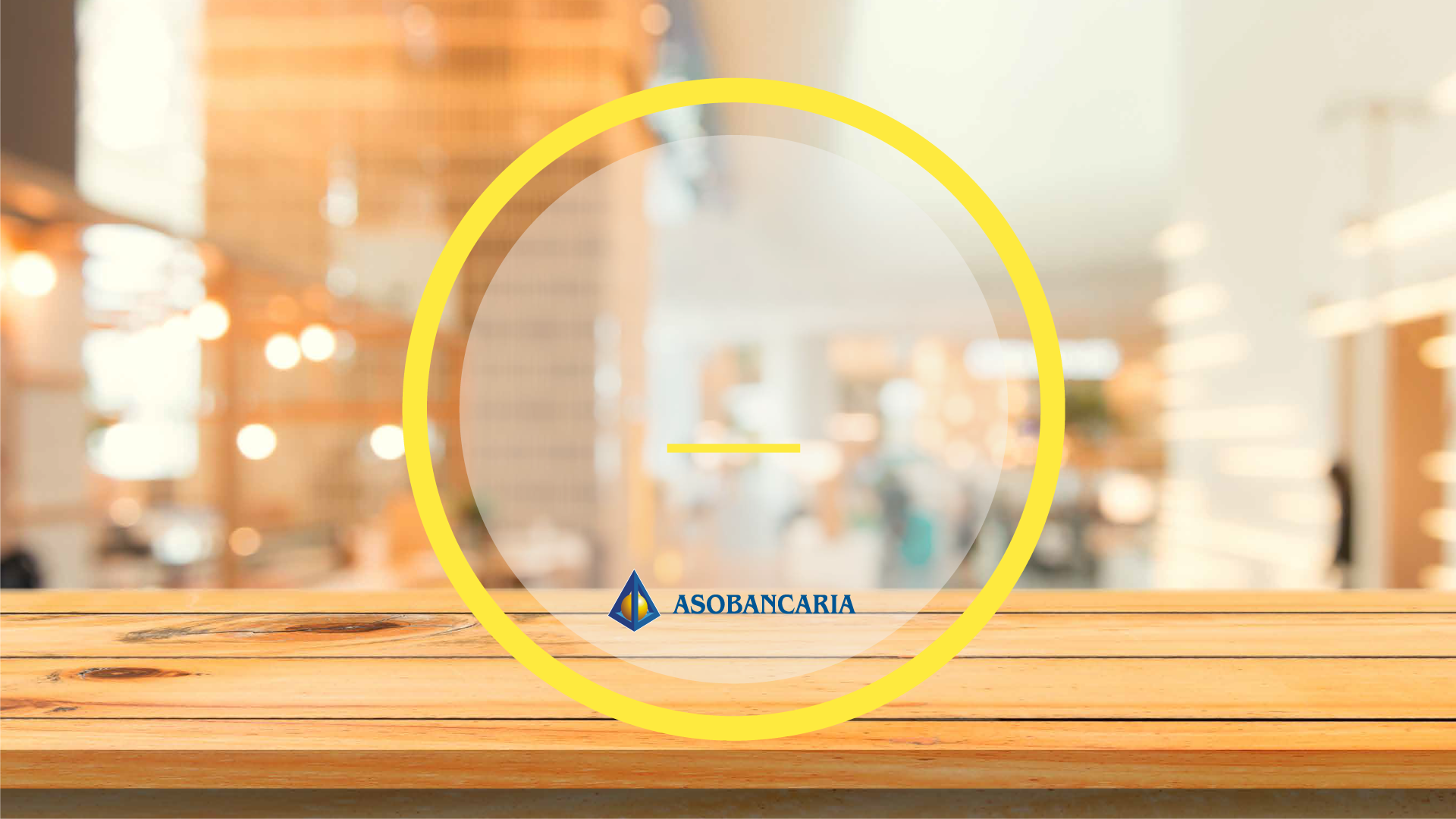 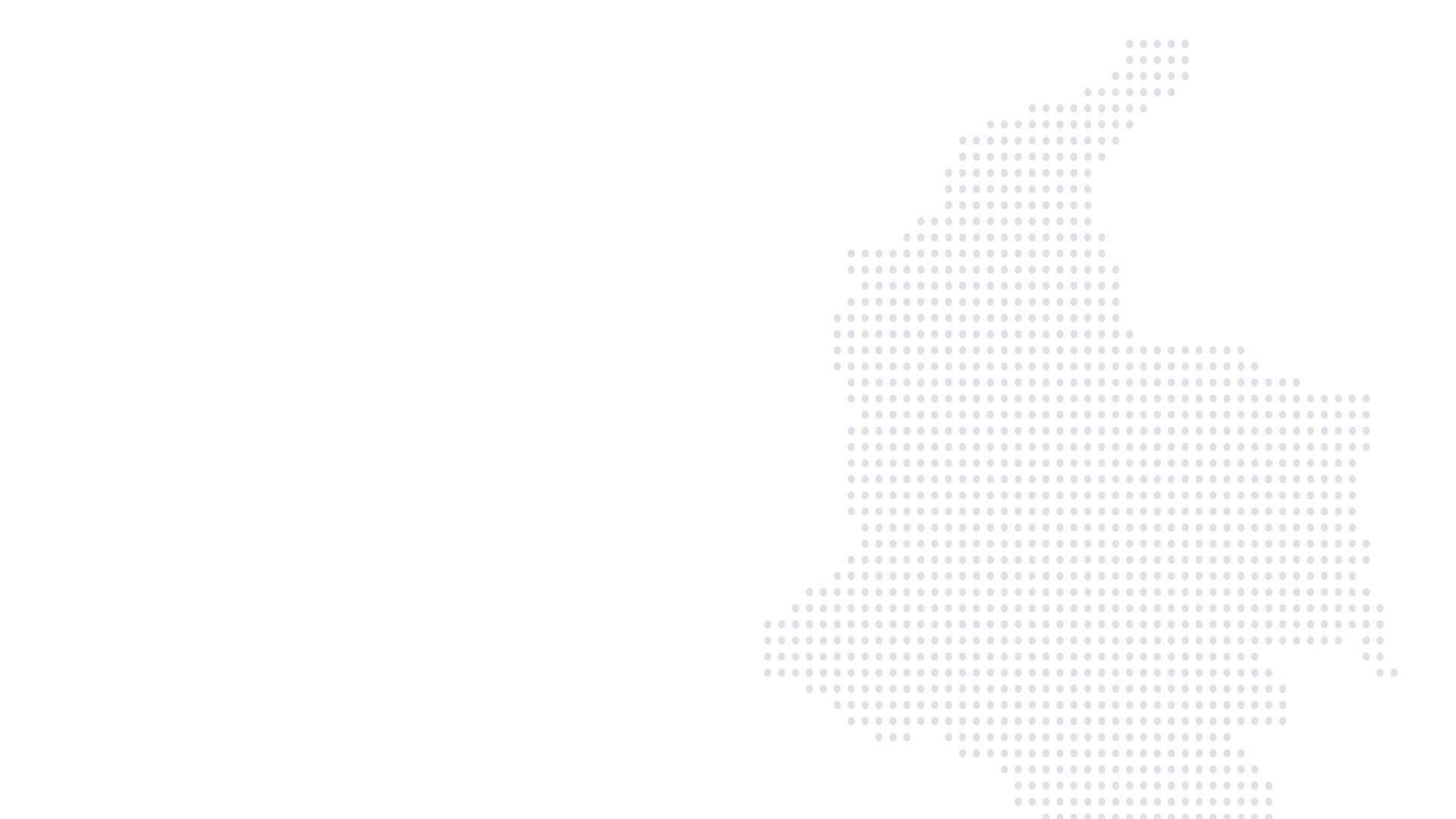 PL 193 de 2021 Cámara
Servicios Públicos Domiciliarios

Autor: Rep. Gloria Betty Zorro. 
Ponentes: Rep. Karina Rojano.
Estado: Pendiente Primer Debate. 
Aspectos Generales: Busca modificar el sistema de facturación cuando se trata de créditos asociados a la factura de servicios públicos domiciliarios.
PL 357 de 2020 Cámara 
Tasa de Usura

Autor: HHRR Óscar Darío Pérez. 
Ponentes: HHRR Óscar Darío Pérez, HHRR Edwin Valdés, HHRR Wadith Manzur.
Estado: Pendiente segundo debate. 
Aspectos Generales:
Busca reducir la tasa de usura de 1.4 a 1.2 veces el interés bancario corriente (IBC). 
Tiene concepto negativo de la SFC y la URF.
Informe Actividad Legislativa
Legislatura 2020 - 2021
Vicepresidencia de Asuntos Corporativos  
Octubre de 2020
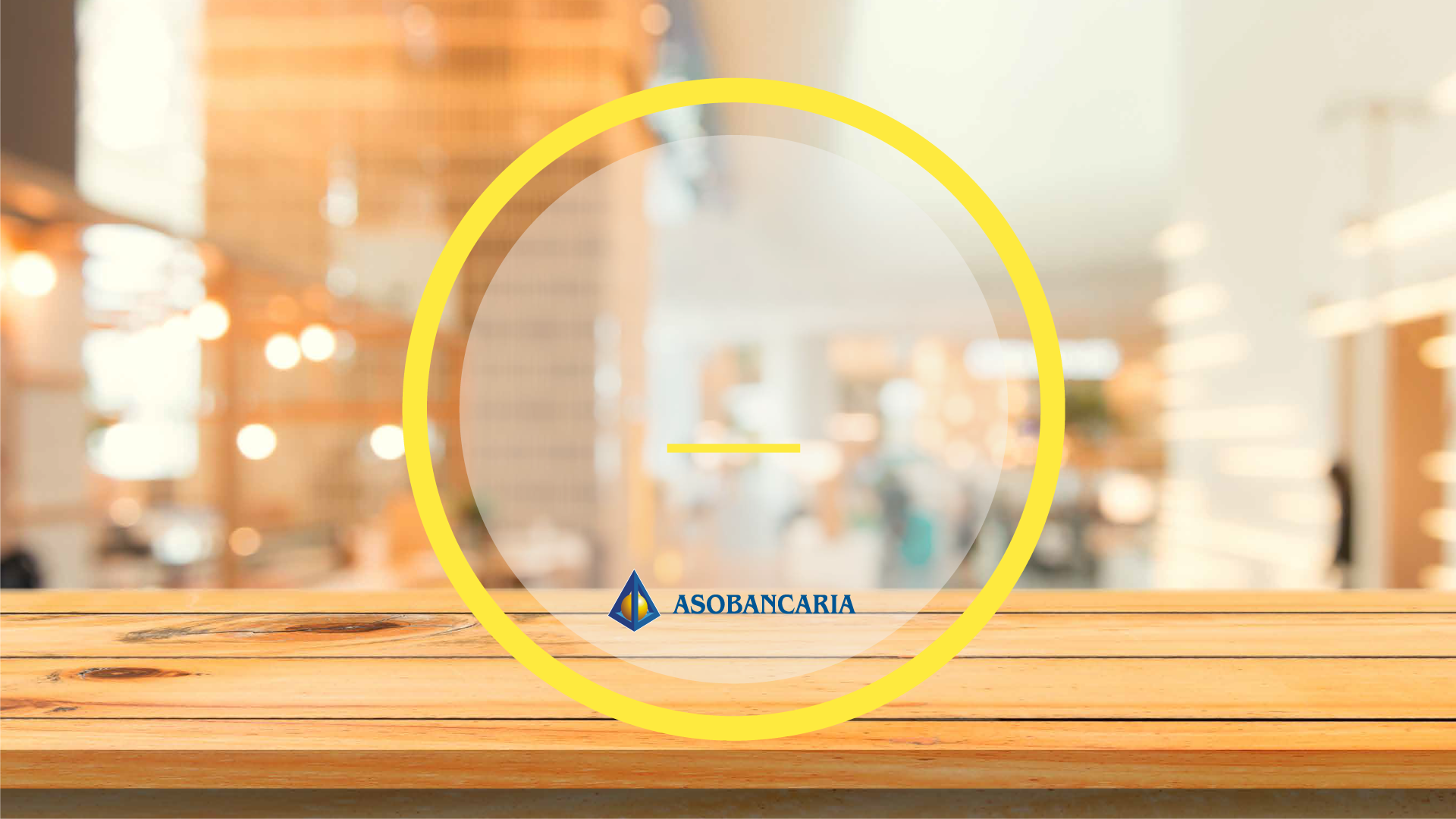 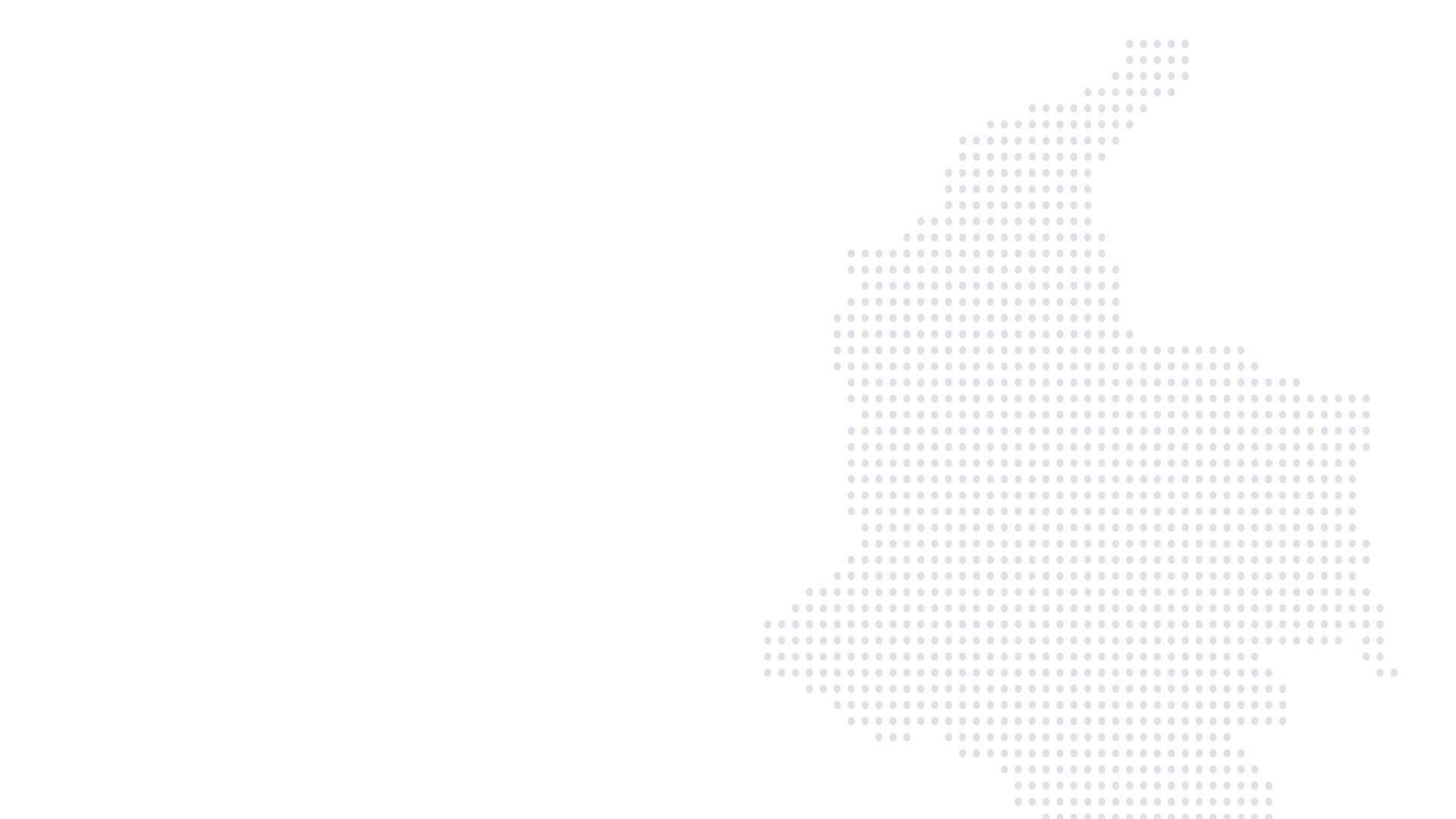 PL 373 de 2021 Senado
Avalúos

Autor: Rep. Yamil Arana.
Ponentes: Rep. John Jairo Berrío, Wadith Manzur, Leonardo Rico y Yamil Arana.
Estado: Pendiente Ponencia para Primer Debate en la Comisión Tercera de la Cámara de Representantes. 
Aspectos Generales: Busca que establecimientos de crédito asuman costo de avalúos y estudios de títulos en créditos de vivienda.
Tiene concepto negativo del Ministerio de Hacienda.
PL 035 de 2020 Cámara – 156 de 2021 Senado
Sistema Braille 

Autor: Sen María del Rosario Guerra.
Ponentes: Sen. Amanda Rocío González. 
Estado: Pendiente Tercer Debate en la Comisión Sexta del Senado de la República. 
Aspectos Generales: Busca que los extractos bancarios tengan incorporado el sistema braille.
Informe Actividad Legislativa
Legislatura 2020 - 2021
Vicepresidencia de Asuntos Corporativos  
Octubre de 2020
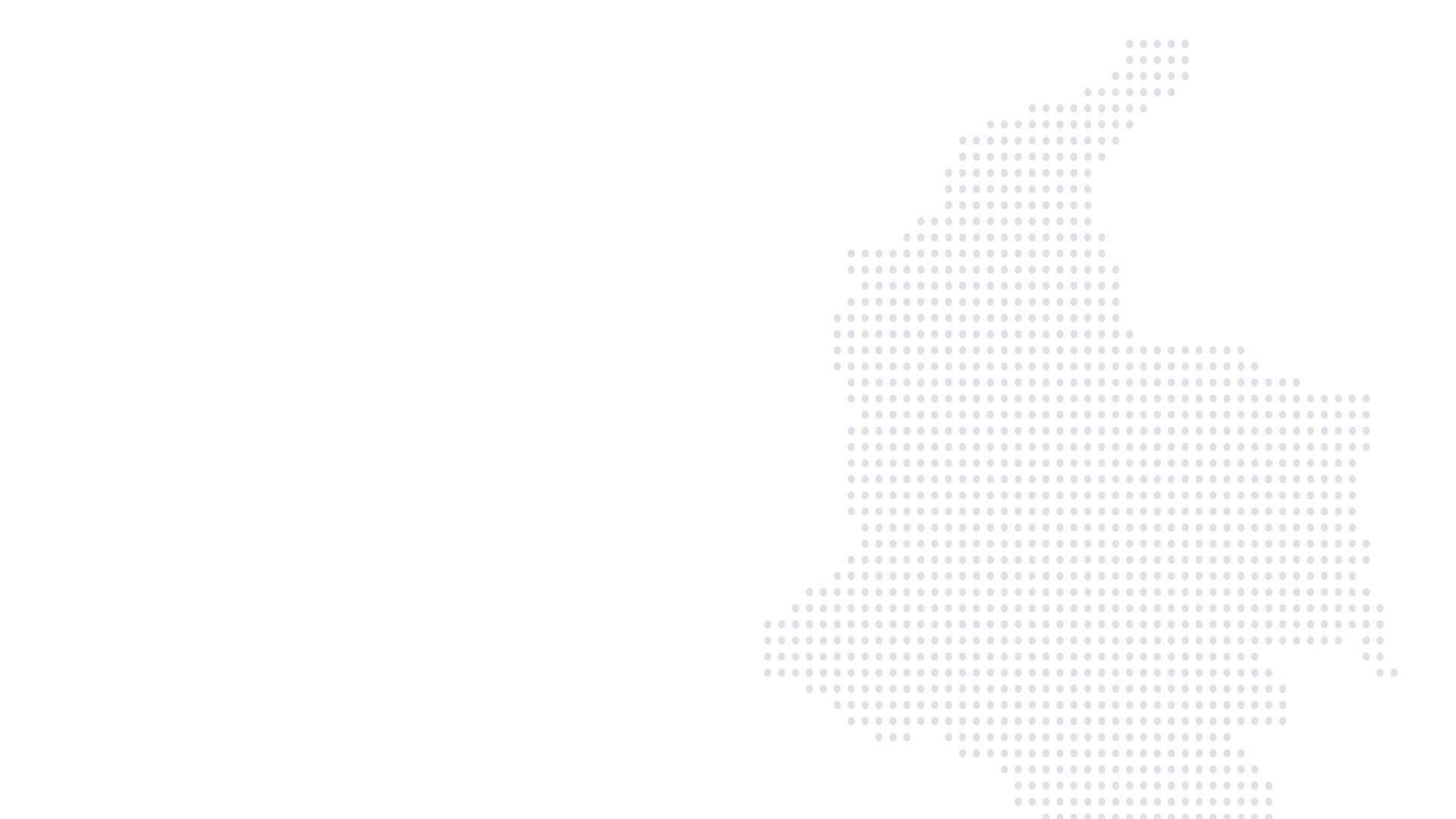 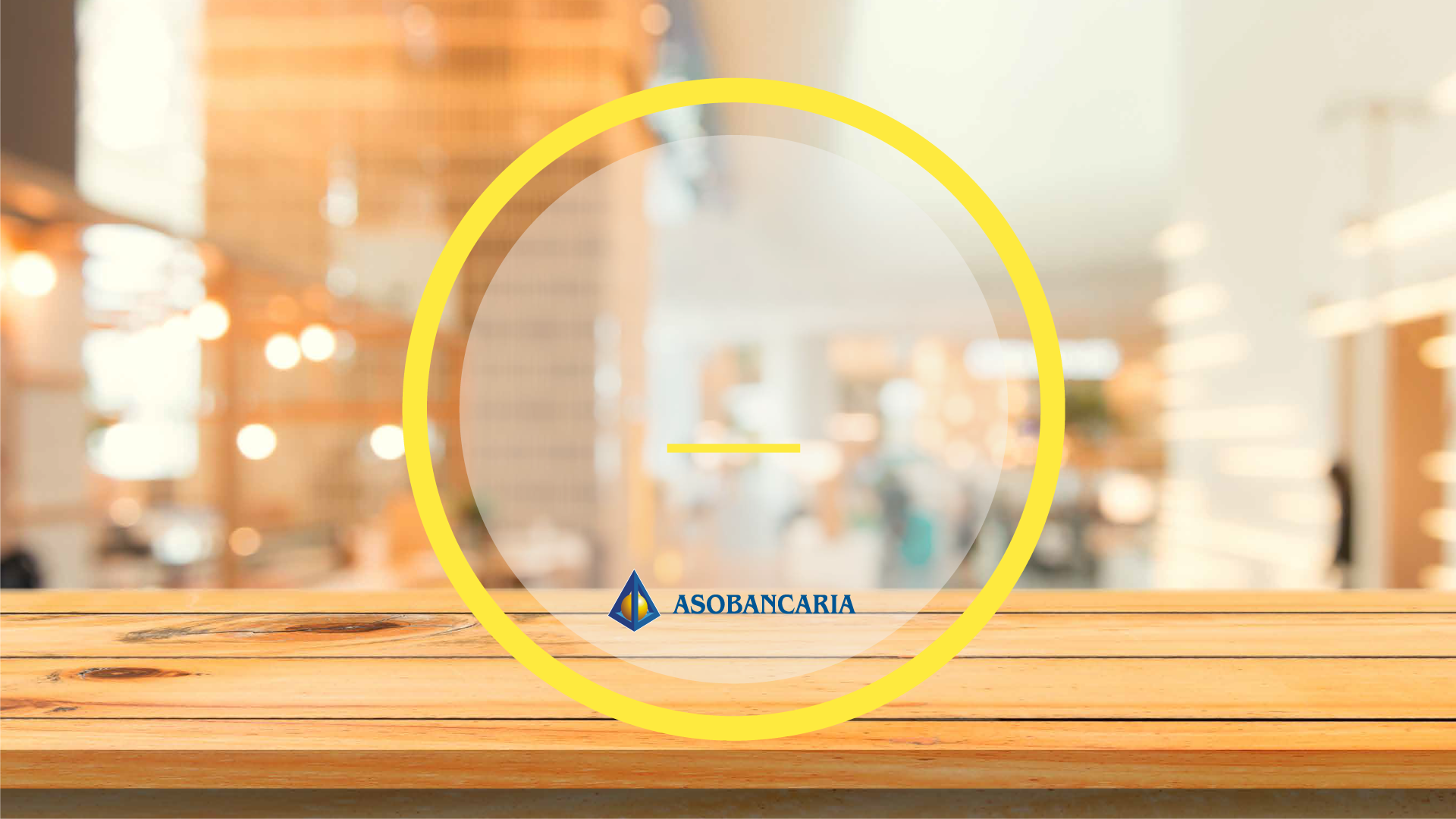 PL 192 de 2021 Cámara
Costos Financieros en cuotas alimentarias. 

Autor: Rep. Gloria Betty Zorro. 
Ponentes: Rep. Bayardo Gilberto Betancourt y Kelyn González y David Racero. 
Estado: Aprobado en Segundo Debate en la Plenaria de la Cámara de Representantes. 
Aspectos Generales: Busca que las cuentas bancarias previstas para el cumplimiento de obligaciones alimentarias sean exoneradas de costos financieros.
PL 179 de 2020 S –642 de 2021 
Escalera de la Formalidad

Autor: Sen. Paloma Valencia
Ponentes: Rep. Óscar Darío Pérez, José Gabriel Amar, John Jairo Cárdenas.
Estado: Pendiente Tercer Debate en la Comisión Tercera de la Cámara de Representantes. 
Aspectos Generales: Establecer el camino gradual de formalización de nuevas micro y pequeñas empresas en el país.
Informe Actividad Legislativa
Legislatura 2020 - 2021
Vicepresidencia de Asuntos Corporativos  
Octubre de 2020